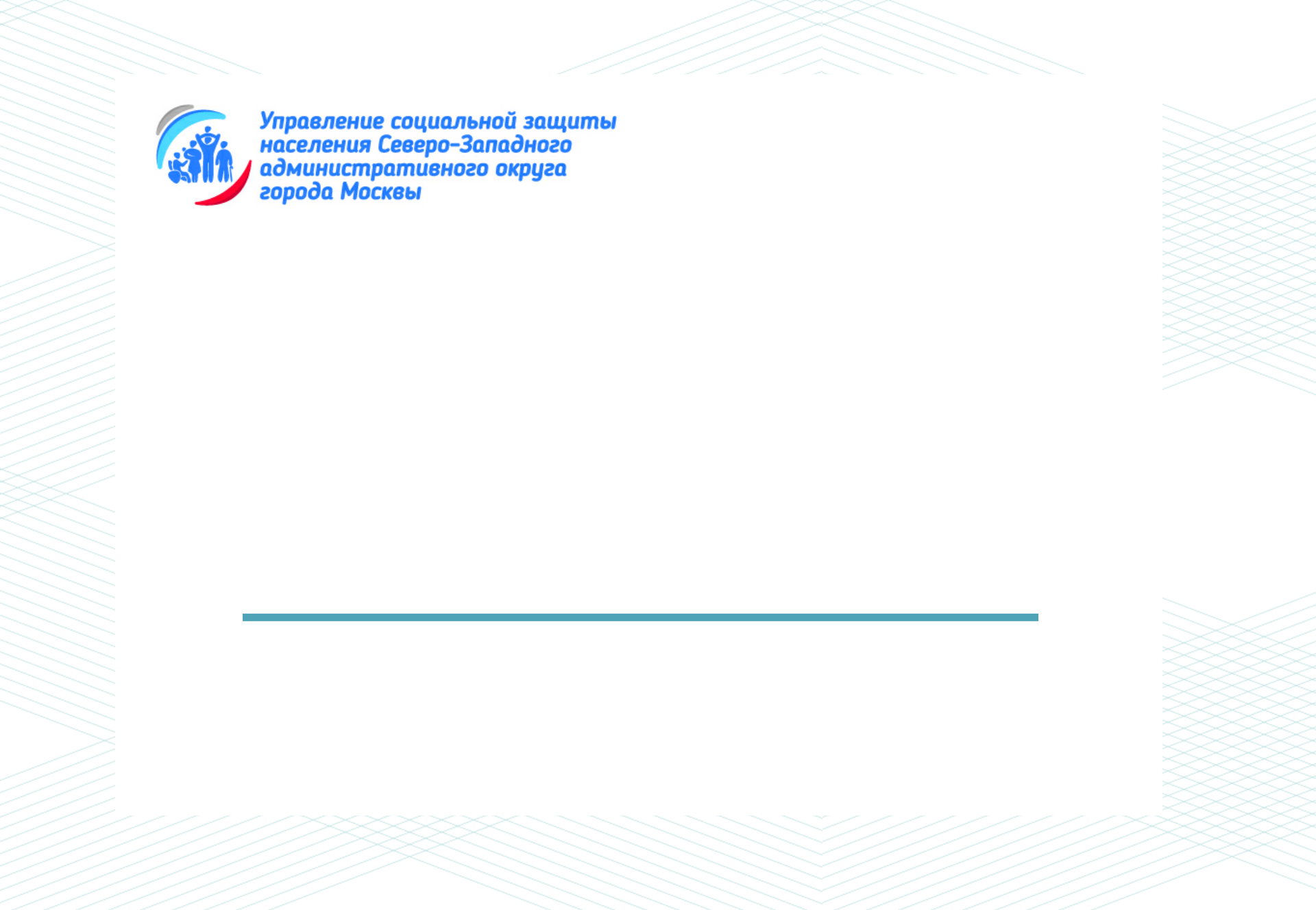 Отчет о работе 
филиала «Куркино» ГБУ ТЦСО «Тушино»,
 осуществляющего
 социальное обслуживание жителей района, 
за 2016 год
Директор: Мержоев Тимур Баматгиреевич
Филиал Куркино
ТЦСО «Тушино»
1
1
Отделение
социального обслуживания
Отделение 
дневного пребывания
Обслуживают 200 человек
Горячим питанием обеспечили 330 человек в 2016 год.
30 чел./1 мес
1
Отделение 
Социальной помощи 
семье и детям
1
Отделение 
Срочного социального обслуживания
Обслуживают 
715 семей и 1673 ребенка
Обслуживают 2311 человек
1
Отделение 
Социальной реабилитации инвалидов
Обслуживают 298 человек
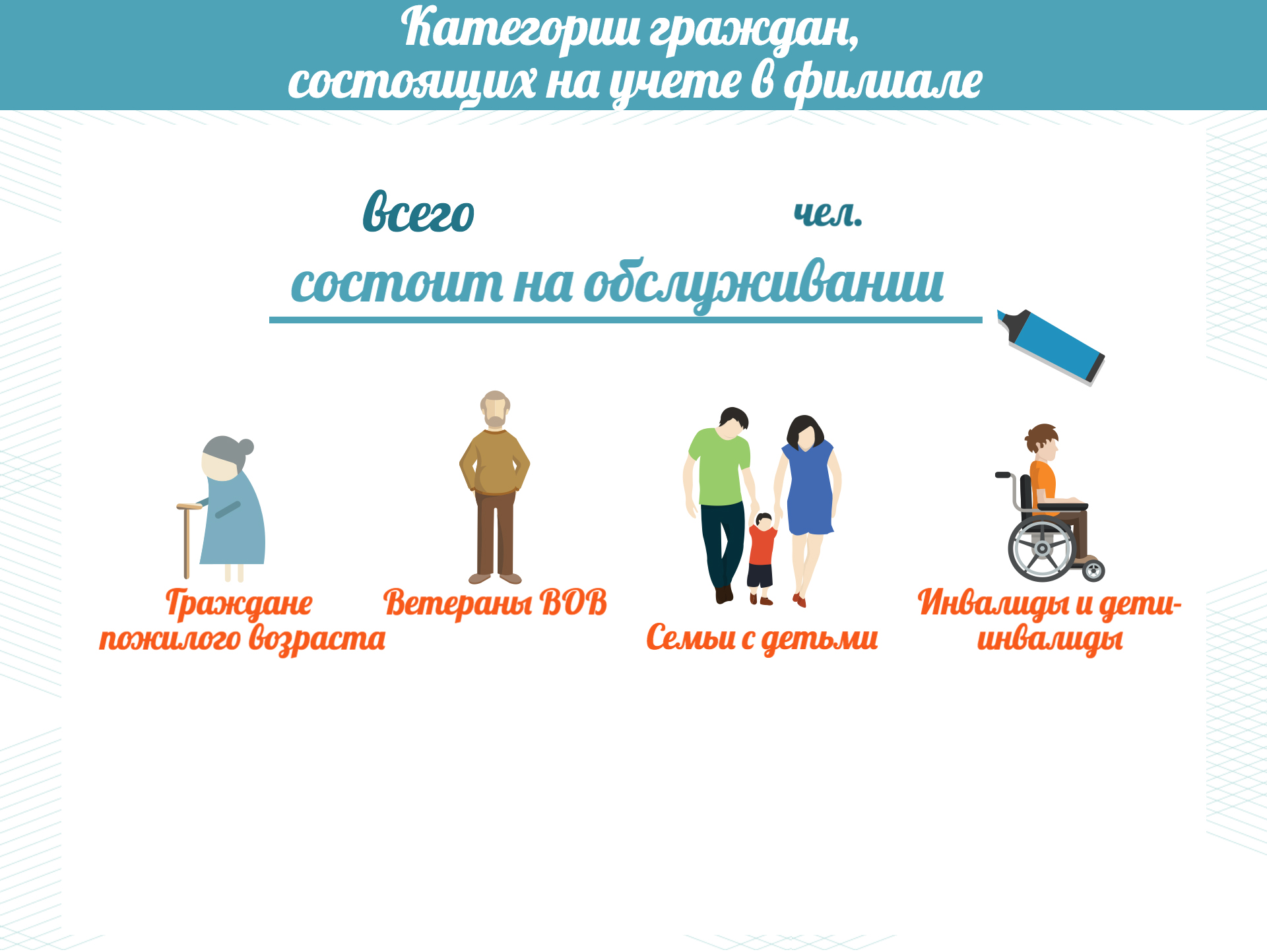 4952
1739
60
646/1624
883
человек
человек
человек
семей/детей
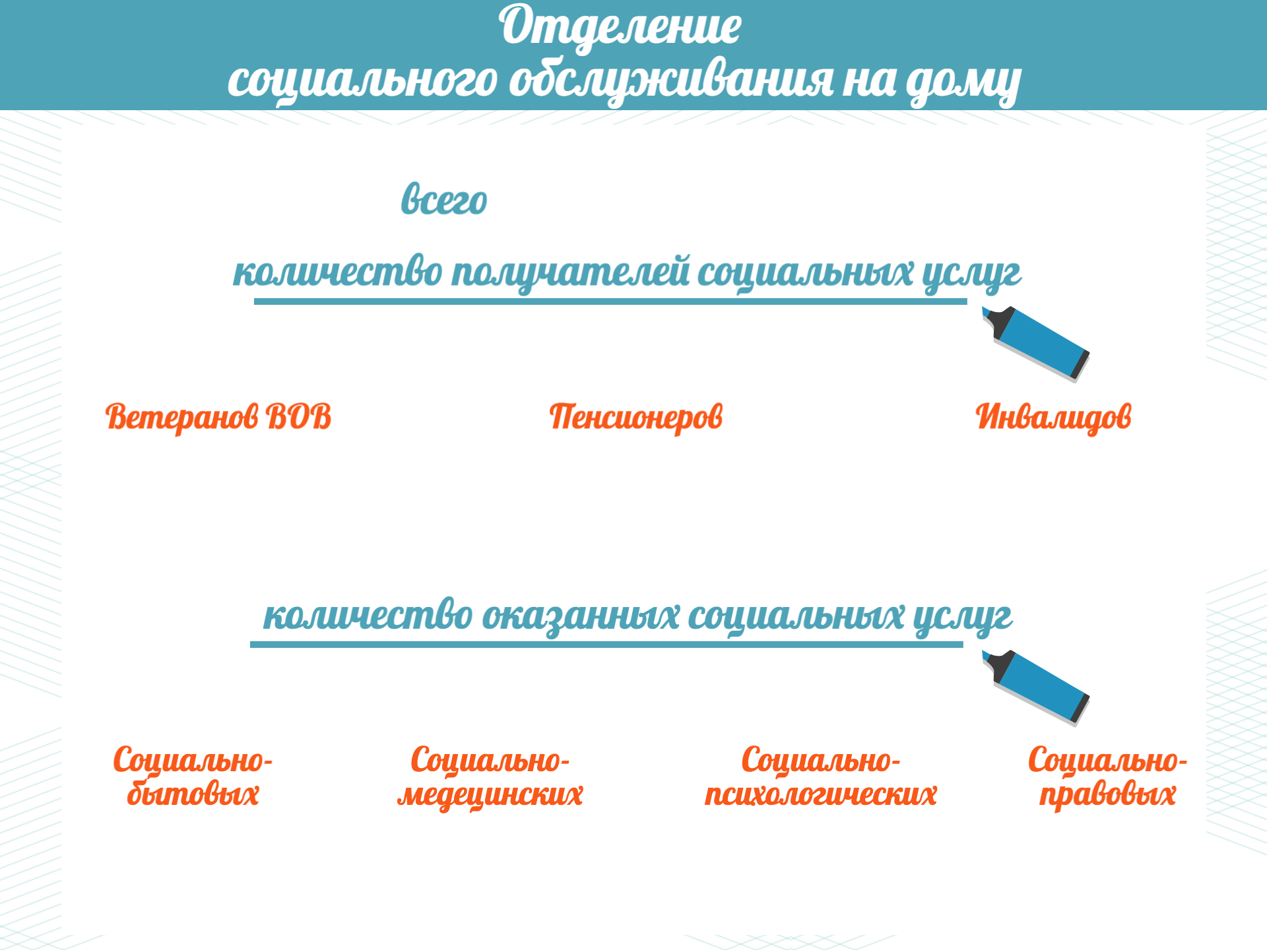 200
46
21
133
73450
10040
0
1020
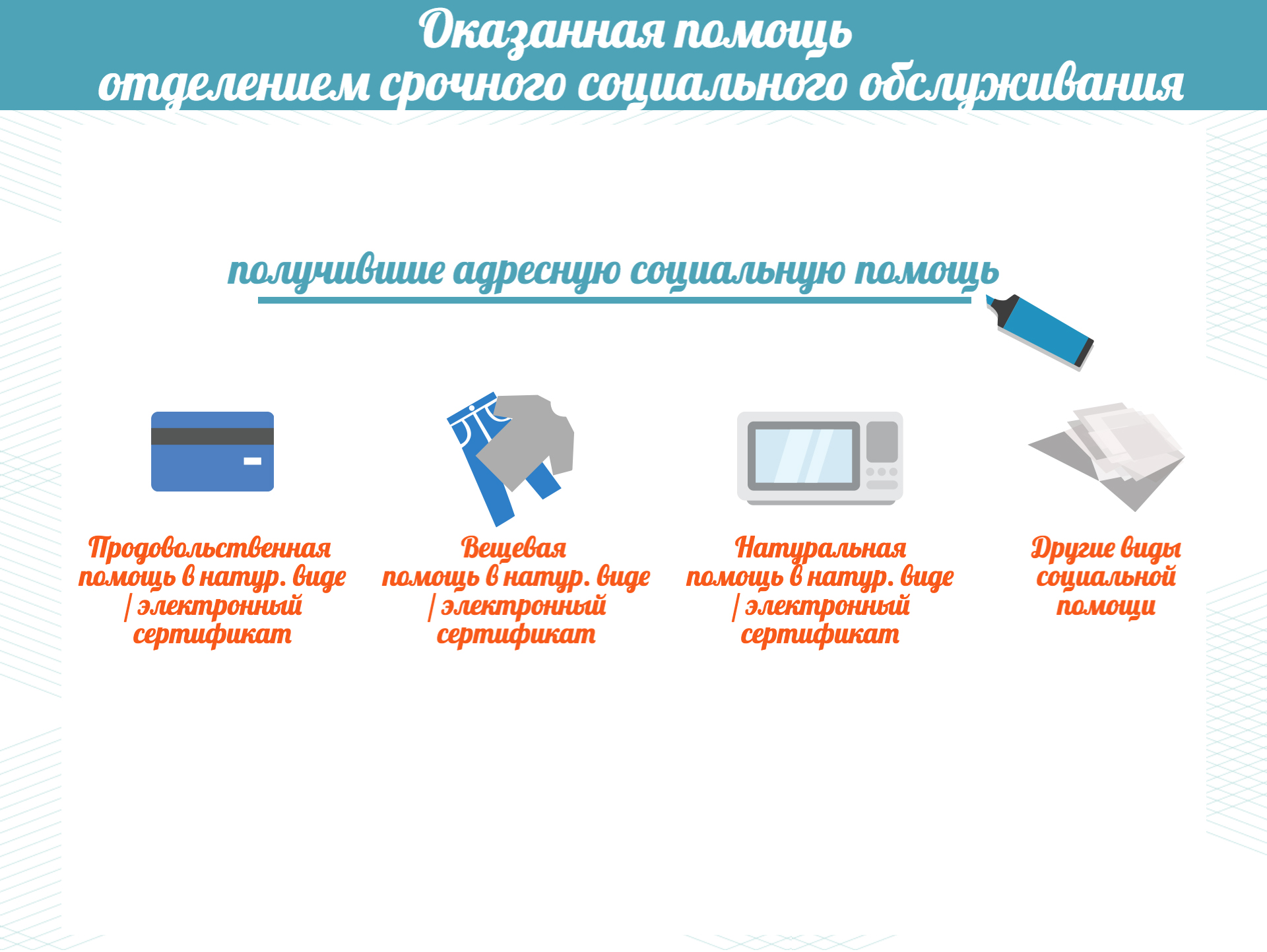 2326
граждан
974
189/704
221/98
8/132
человек
человек
человек
человек
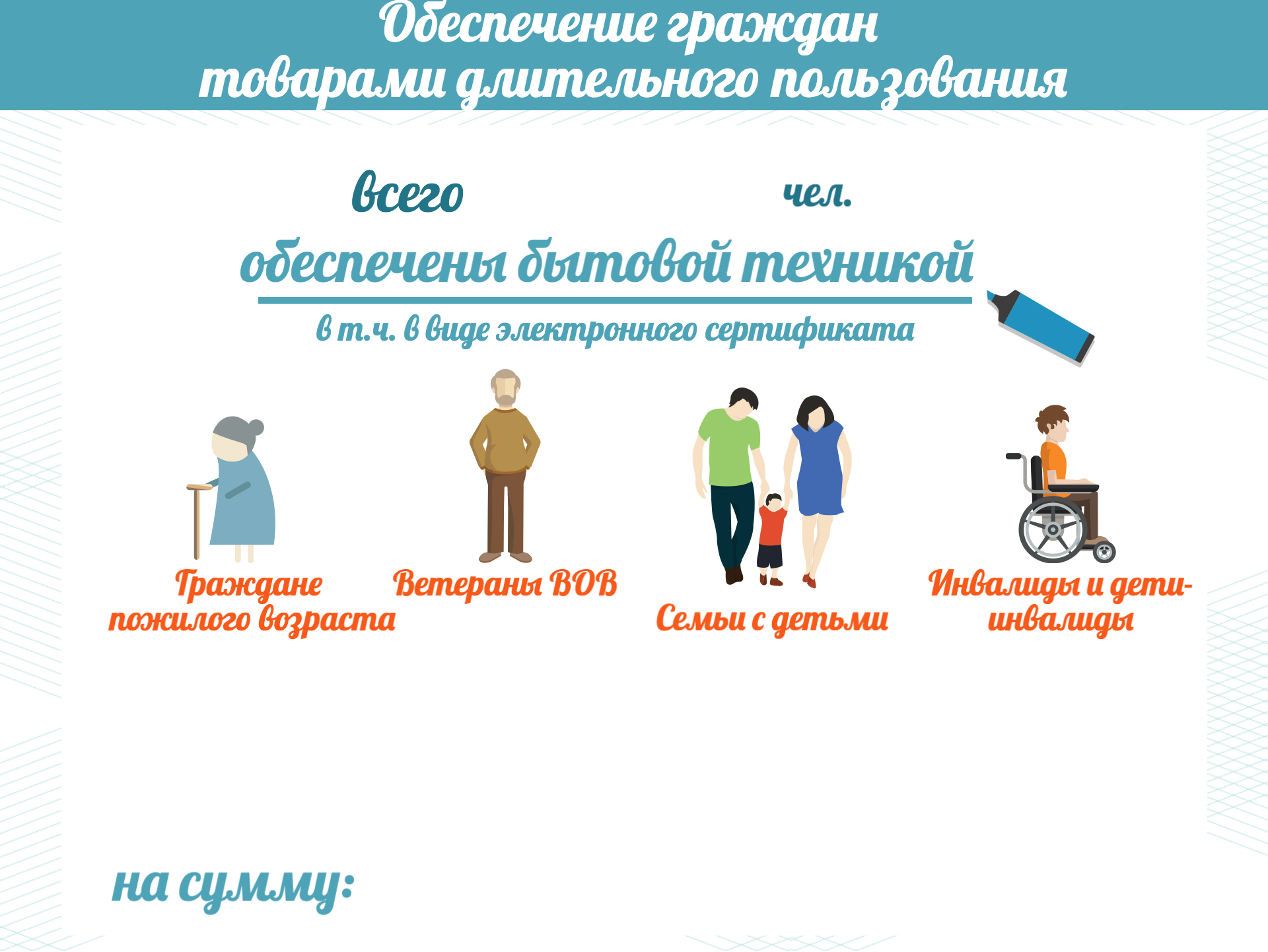 140
61
38
38
3
1 млн. 949 тыс. 500 руб.
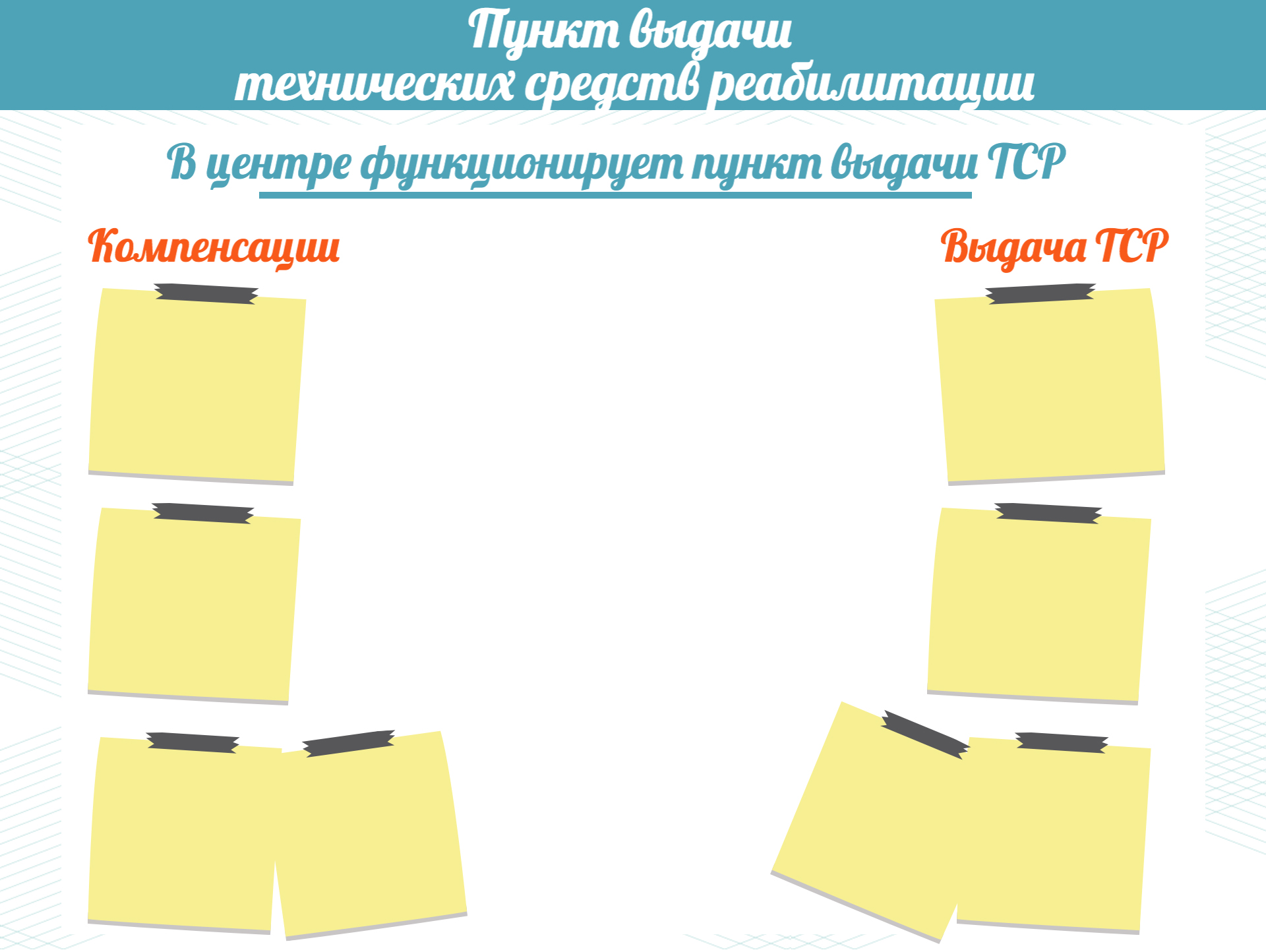 человек
76
165
человек
штук
16 993
87 324
изделий
10 648 918,00
11 592 943,00
рублей
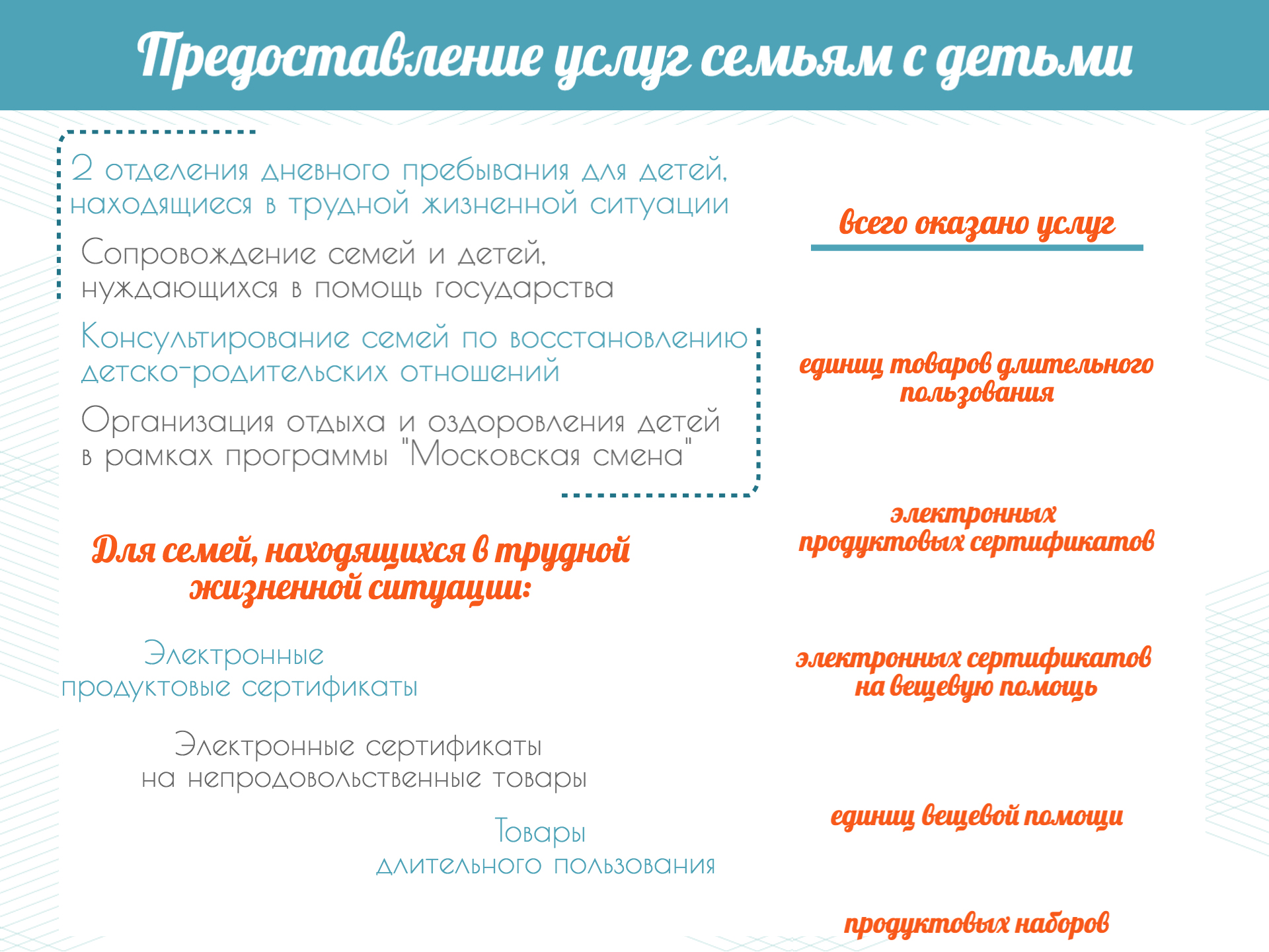 5547
41
280
98
95
150
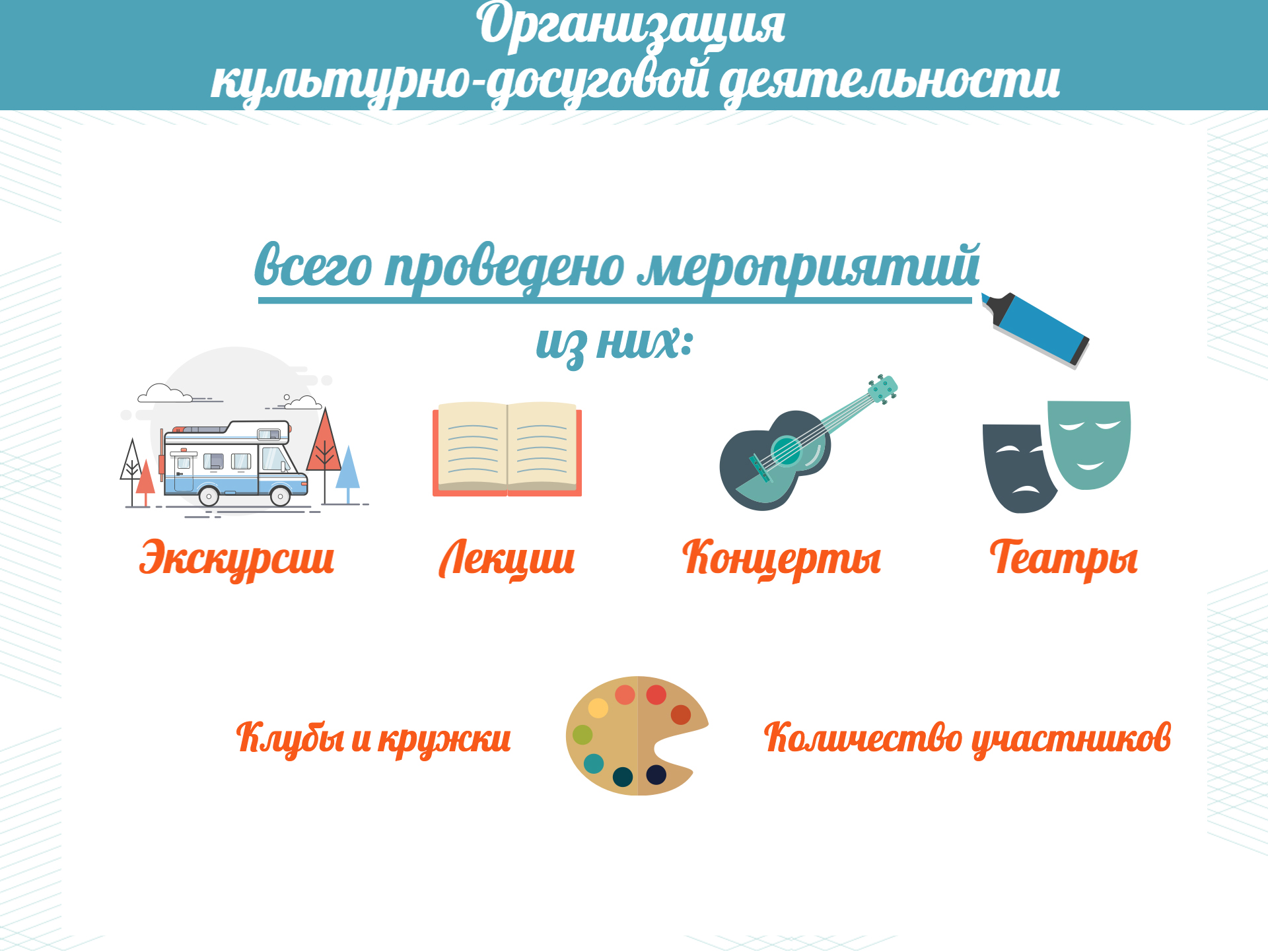 436
35
39
252
110
13
180
в месяц
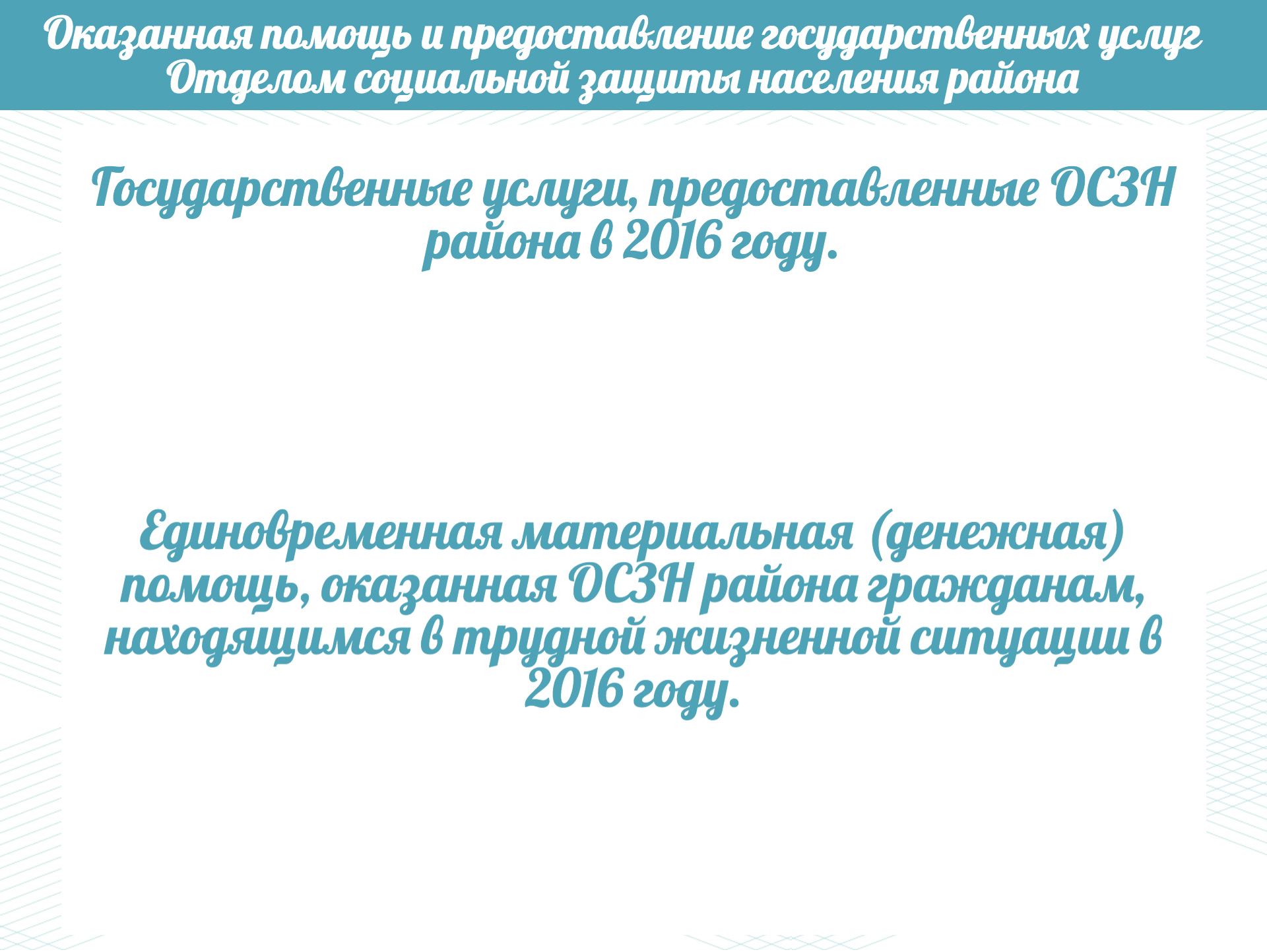 9222
человек
954 000
113
человек
рублей
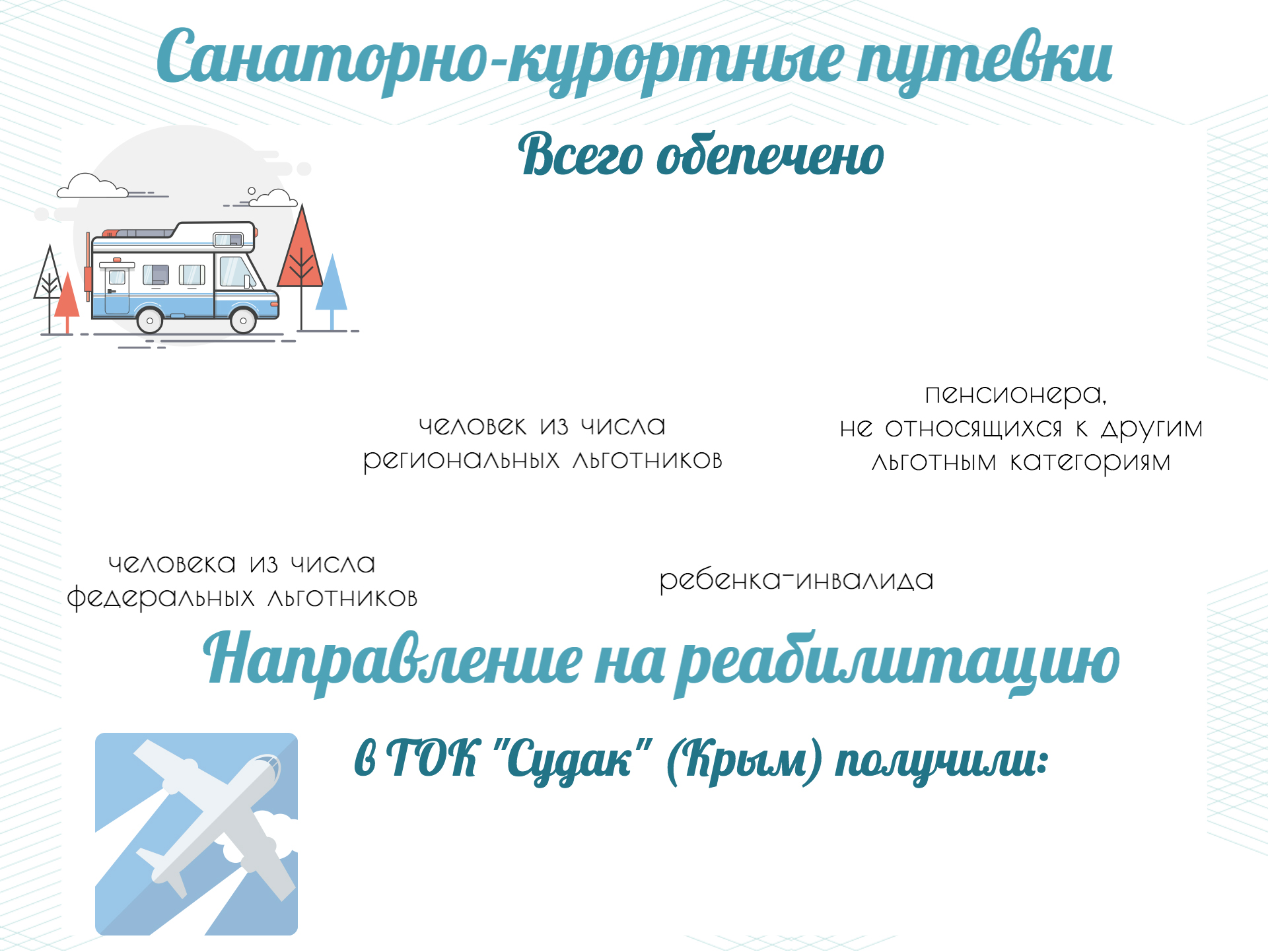 468
человек
95
233
195
40
8
ветеранов ВОВ и труда
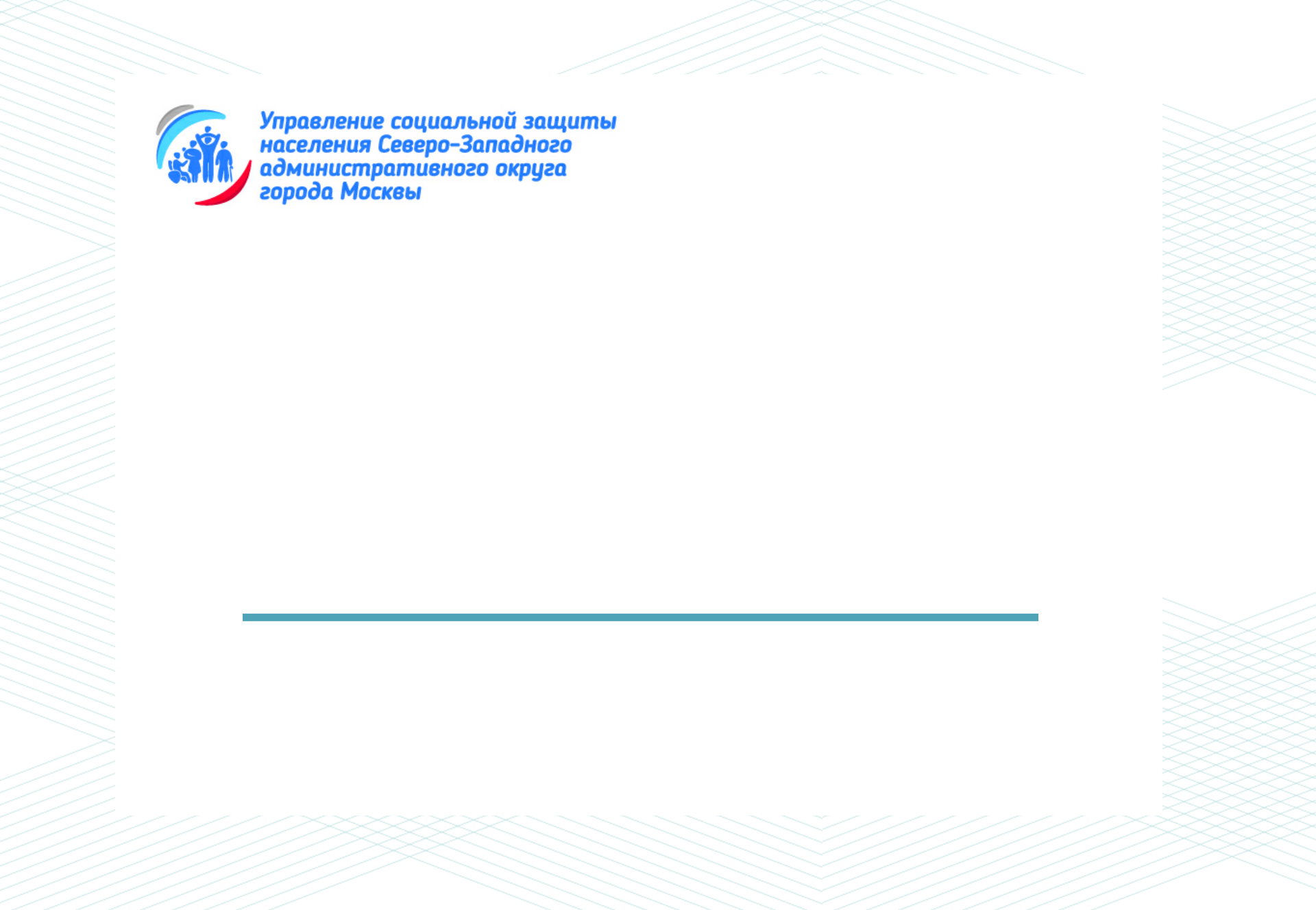 Спасибо за внимание!